Projektledarens ansvar
Genom att föra kassabok får du reda på hur stora dina intäkter och kostnader verkligen blev
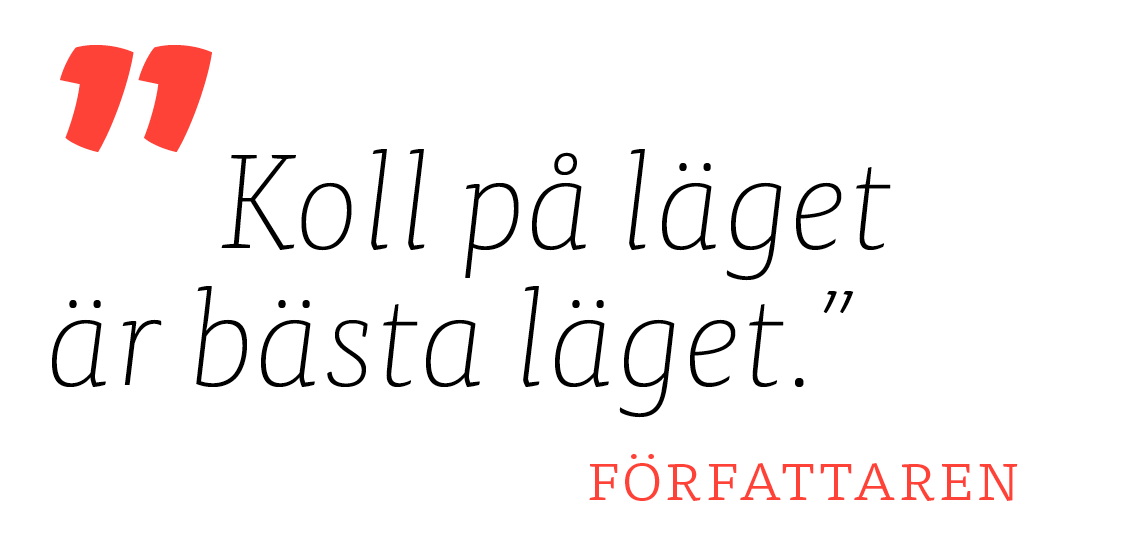 Verifikationer
Verifikationer är ett bevis på att en affärshändelse har inträffat. Det kan  exempelvis vara ett kvitto eller en faktura
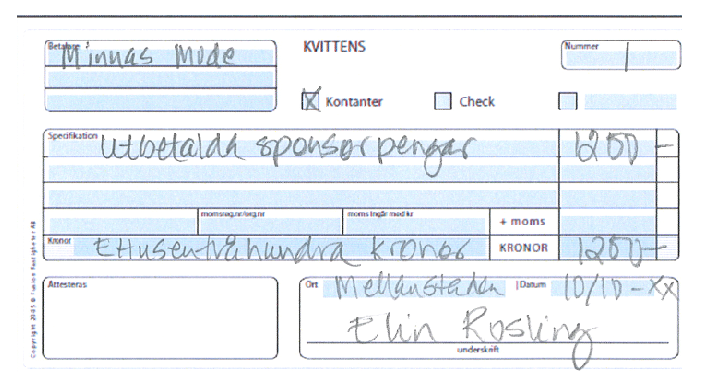